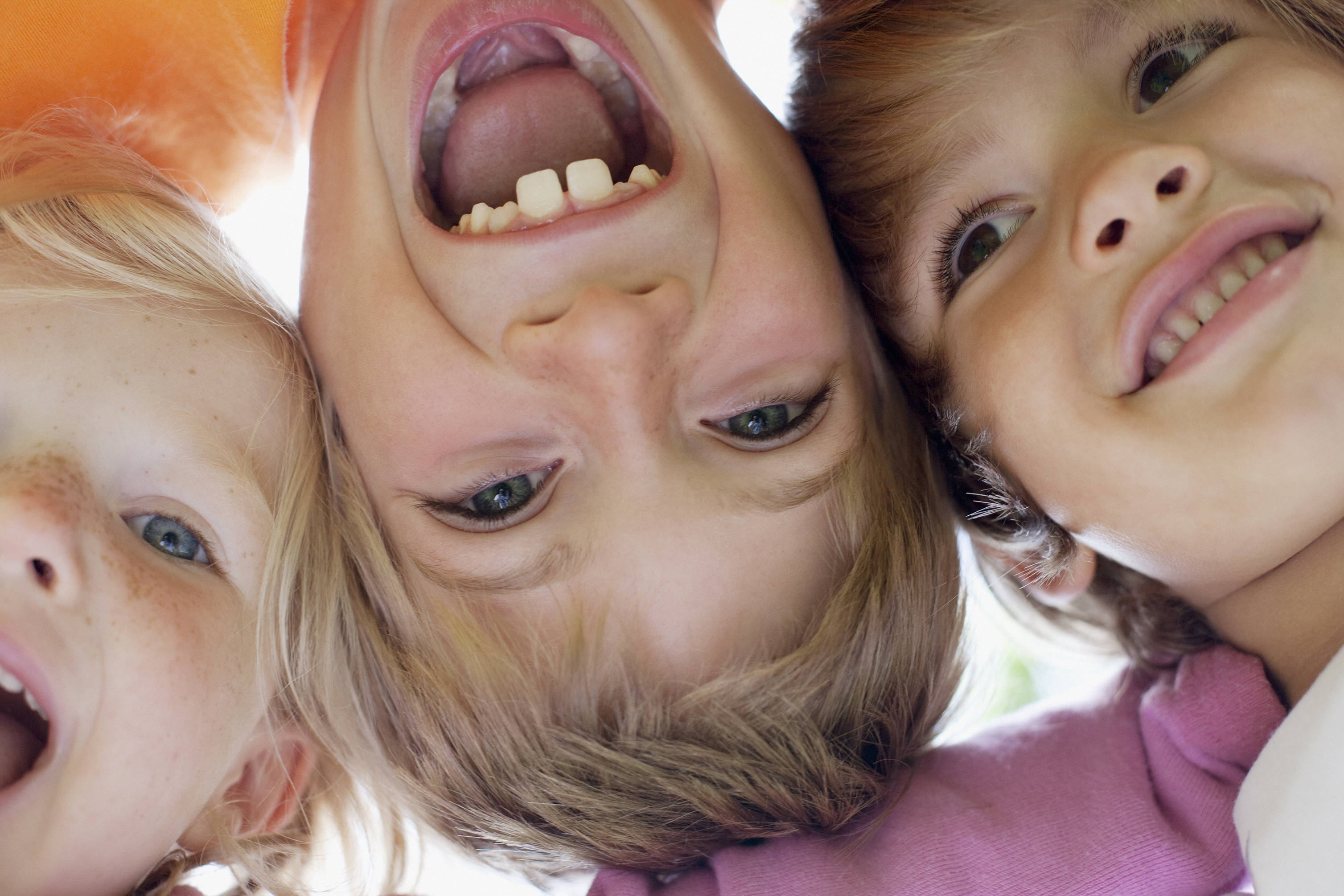 Ouderavond11 mei 2023
Paus Johannes
school
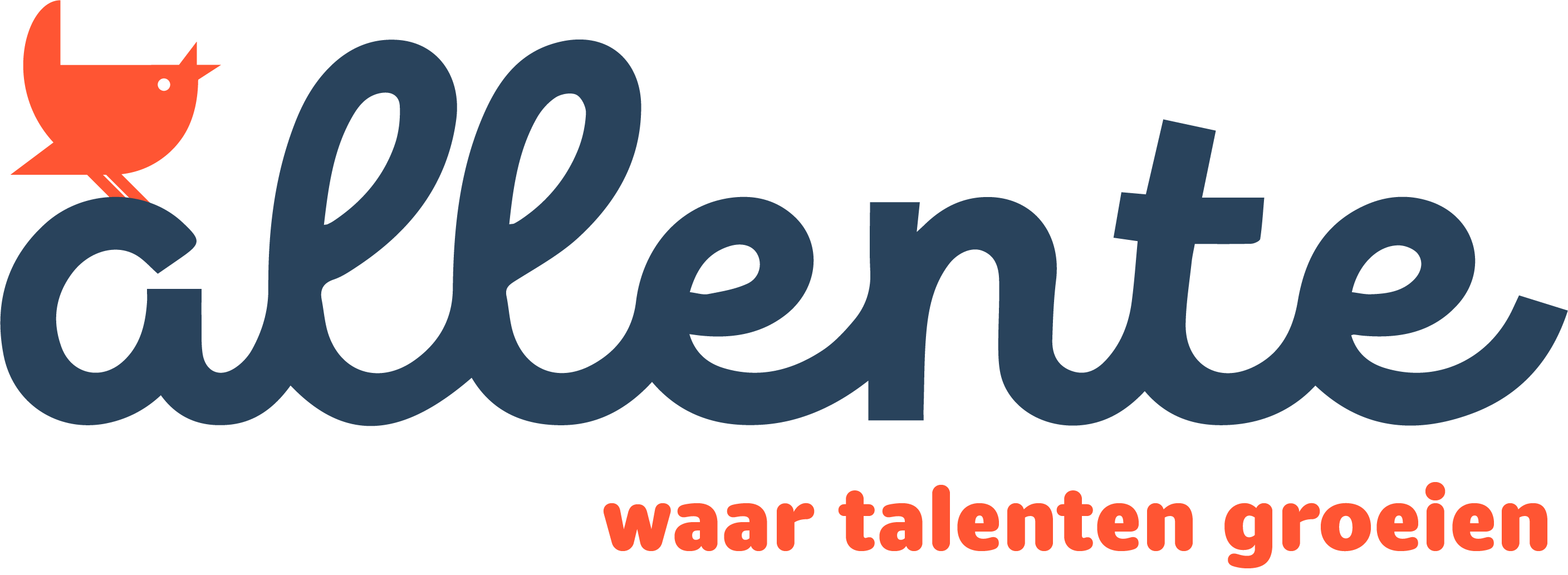 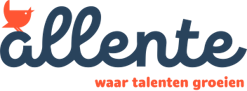 Doel van de enquête:
1) Draagvlak peilen voor het financieel samengaan van de school,
2) Draagvlak peilen of het team kan gaan starten met onderzoek richting 1 schoolconcept en dus 1 school.
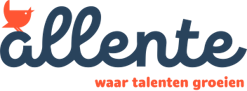 Proces:
-MR heeft gezamenlijk de vragen bepaald en vastgesteld.
-MR heeft basis voor besluitvorming vastgesteld.
-MR heeft het responspercentage vastgesteld.
-Directie scholen hebben de vragenlijsten uitgezet.
-MR heeft manier van communiceren besluit vastgesteld.
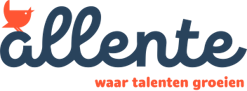 Inhoud vragenlijst:
-Aantal kinderen in gezin + groep
-Wel/ niet samenvoegen van de twee scholen tot 1 Brin-nummer (bekostigingsnummer ministerie)
-De reden waarom u voor deze school hebt gekozen
-Communicatie
-Heeft u nog vragen/ opmerkingen?
-De Vragenlijst bestond in totaal uit 16 vragen.
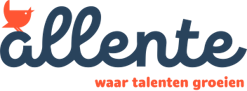 Besluitvorming:
Voor de vragenlijst werd uitgestuurd hebben de MR-en gezamenlijk bepaald wanneer de uitslag van de enquête per school representatief was.
Dus:
-met welk % van het totaal aantal ouders;
-met welk % voor of tegen neemt de MR het advies of de uitslag van de enquête over.
Daarnaast is bepaald dat er 1 vragenlijst per gezin uit zou gaan.
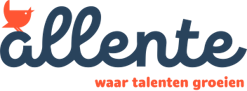 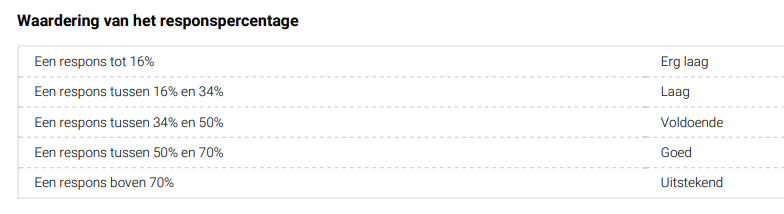 Besluit MR: Bij een responspercentage van 65 % nemen we het besluit over van de ouders volgens het volgende schema.
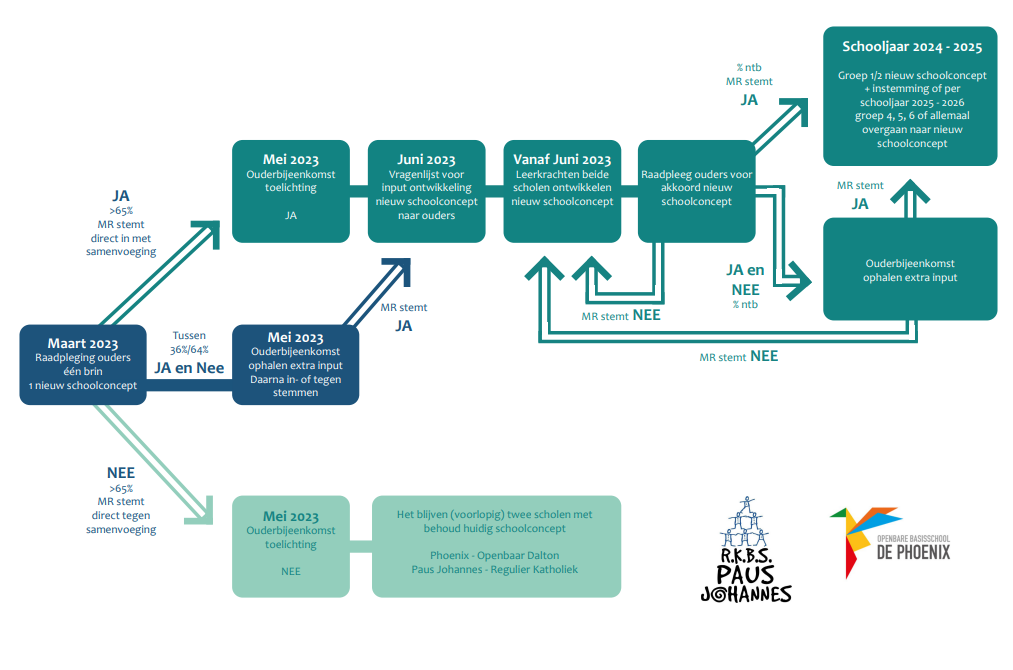 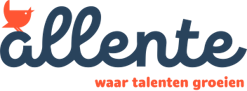 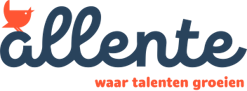 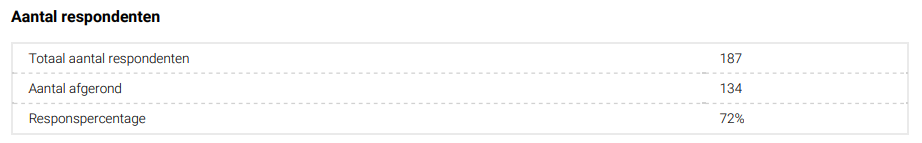 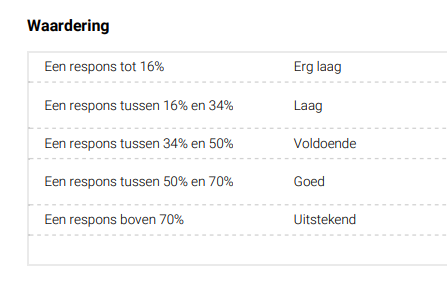 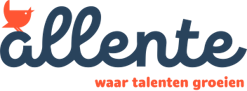 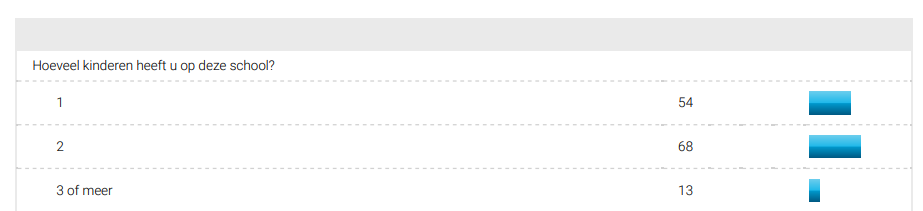 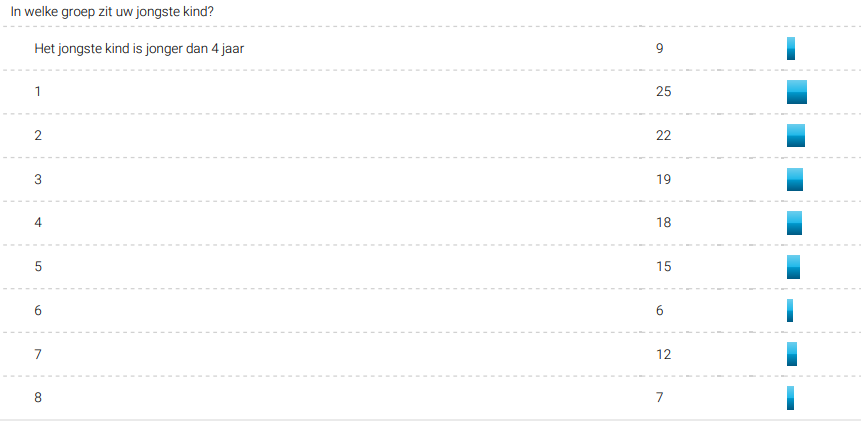 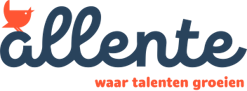 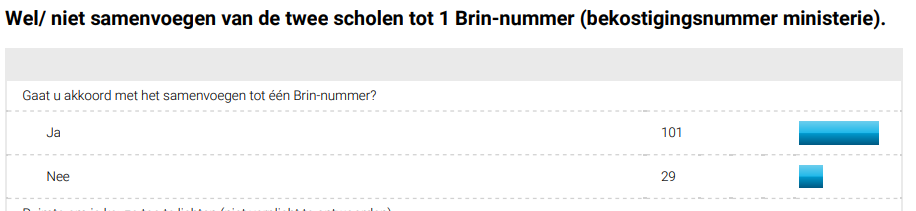 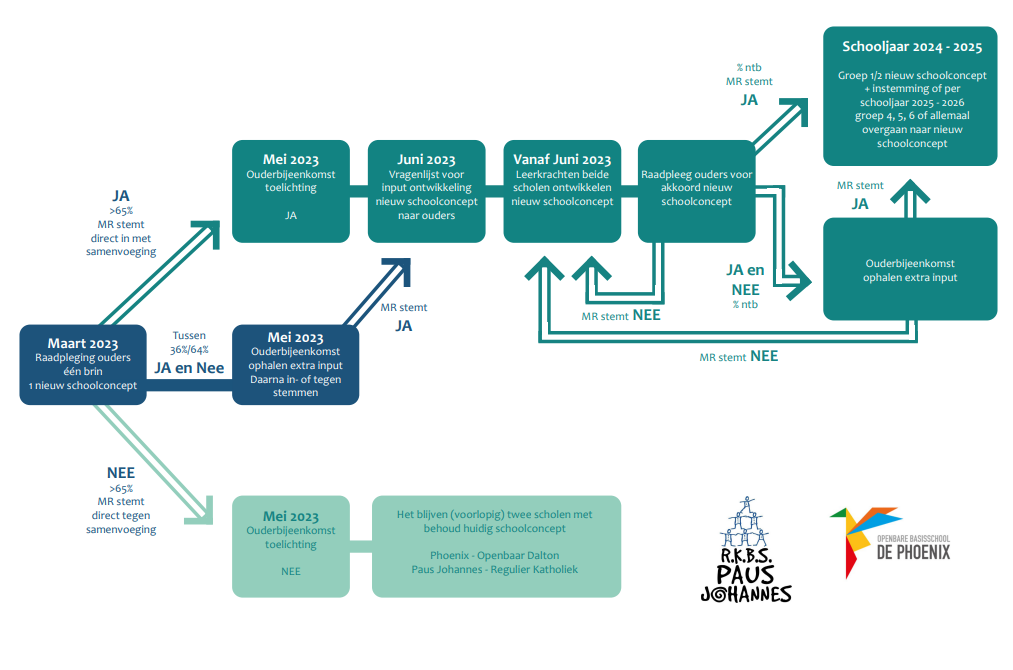 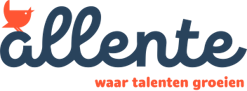 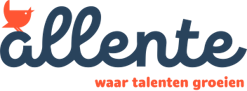 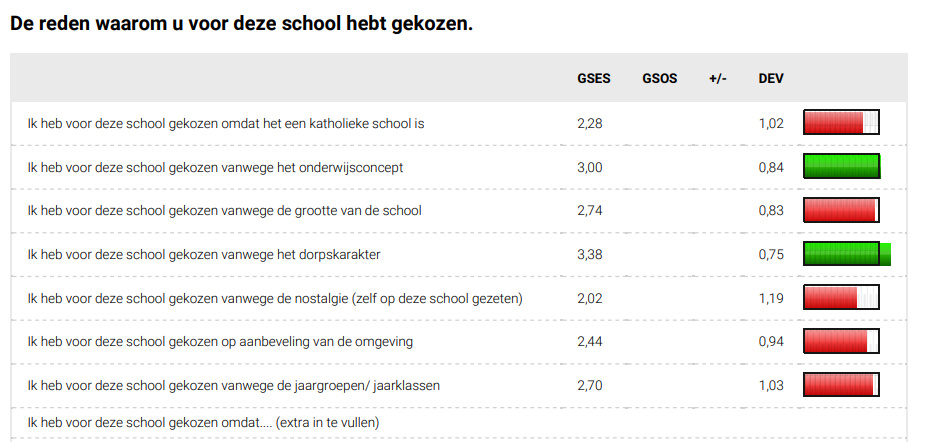 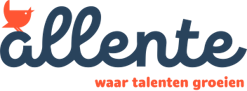 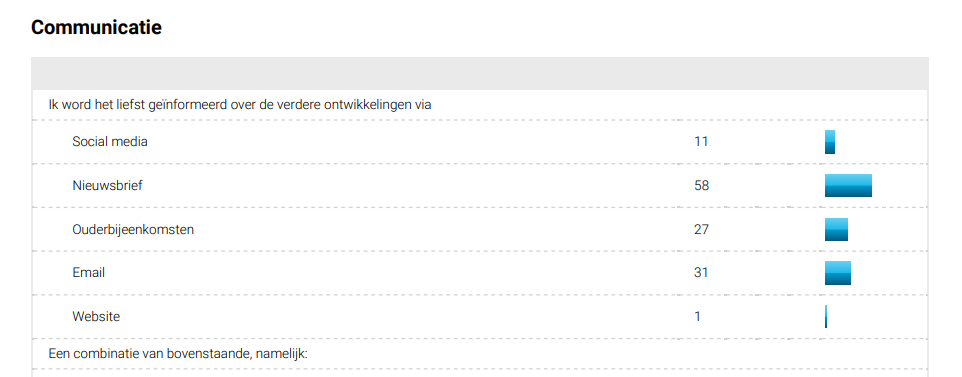 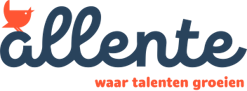 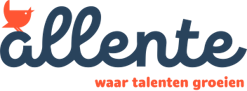 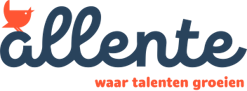 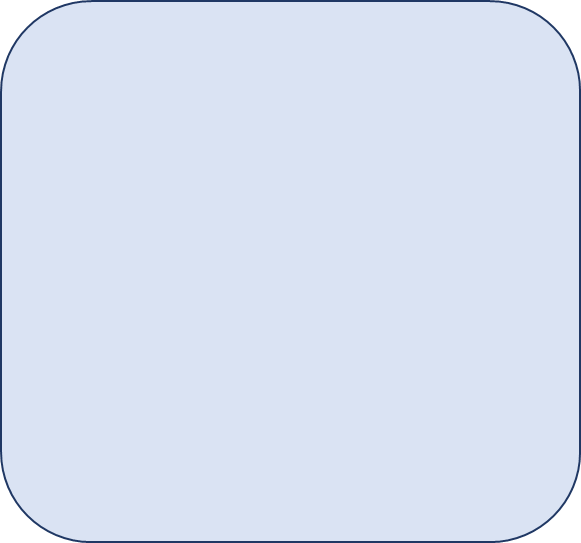 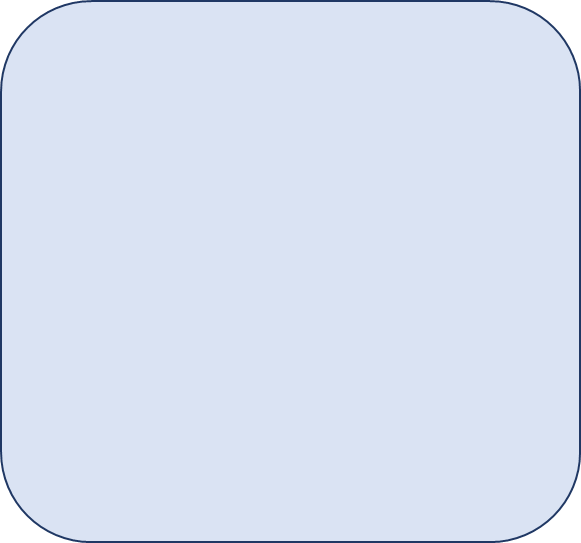 Schooljaar 22-23
Teambijeenkomsten
Vragenlijst medewerkers
Ouderinformatieavonden
Vragenlijst ouders
Uitkomsten in de SER met SWOT
Ouderbijeenkomsten
Uitzetten vragenlijst ouder
Mei: instemmingsprocedure MR op 1 Brinnummer
Gebouw
Gezamenlijke activiteiten
Elkaar ontmoeten
Instemming MR met 1 Brinnummer:
Juni – november: teams ontwikkelen schoolconcept en IKC-concept
November instemmingsprocedure schoolconcept MR
Verdere ontwikkeling IKC-concept afstemming MR en LOR
Directievoering IKC: met MR
Schooltijden onderzoeken: MR
Totaal aantal kinderen
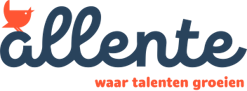 Totaal van het huidig aantal kinderen 
dat gebruik maakt van opvang en/of onderwijs:
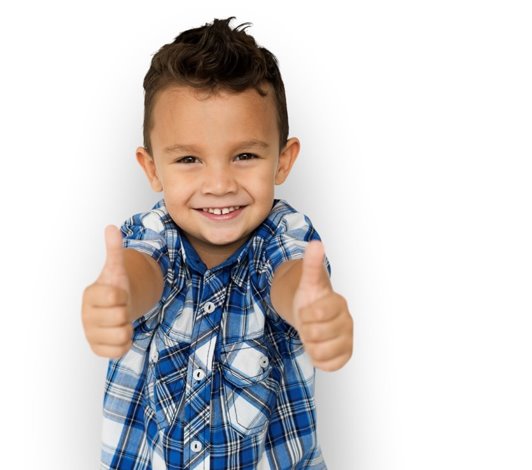 Huidige situatie onderwijs
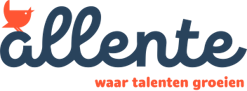 Aantal groepen
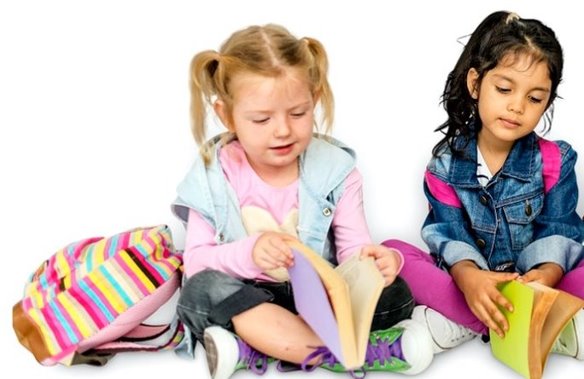 Schooljaar 2022-2023
Schooljaar 2023-2024
*()= huidige jaargroep
Schooljaar2024-2025
*()= huidige jaargroep
In dit jaar wordt besproken; allemaal volgend jaar over of alleen 4 en 5.
Schooljaar 2025-2026
*()= huidige jaargroep